Phénomène
Fait par:
Xavier Gérin
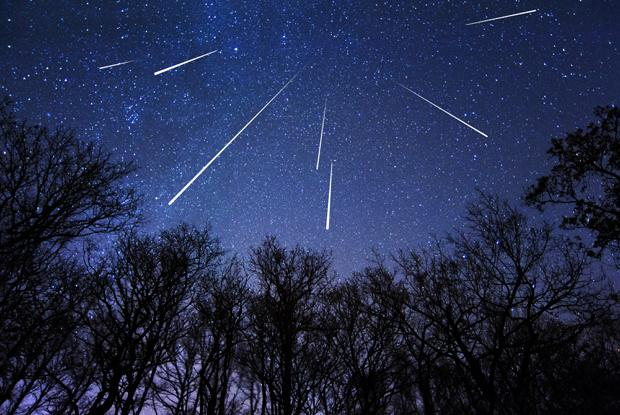 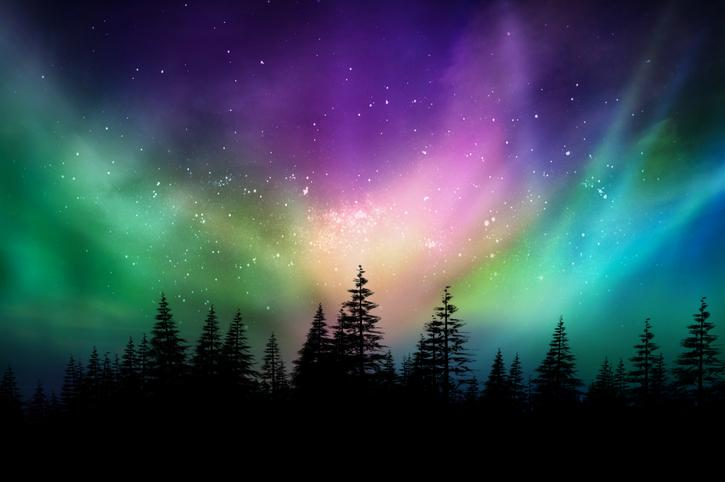 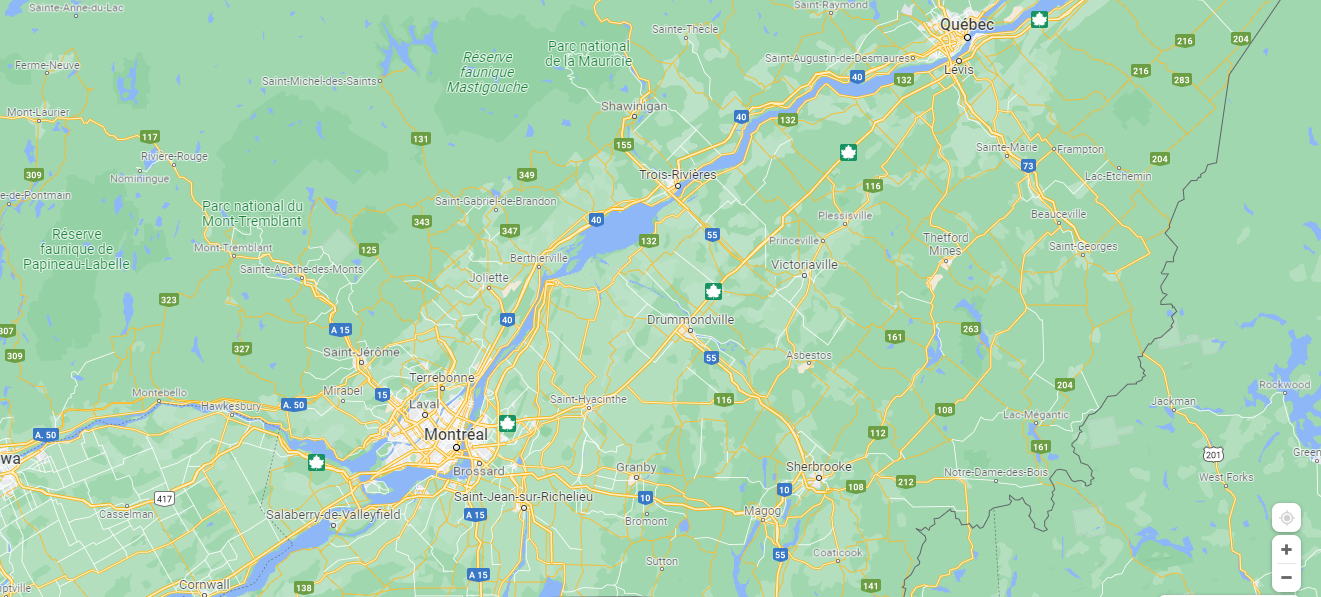 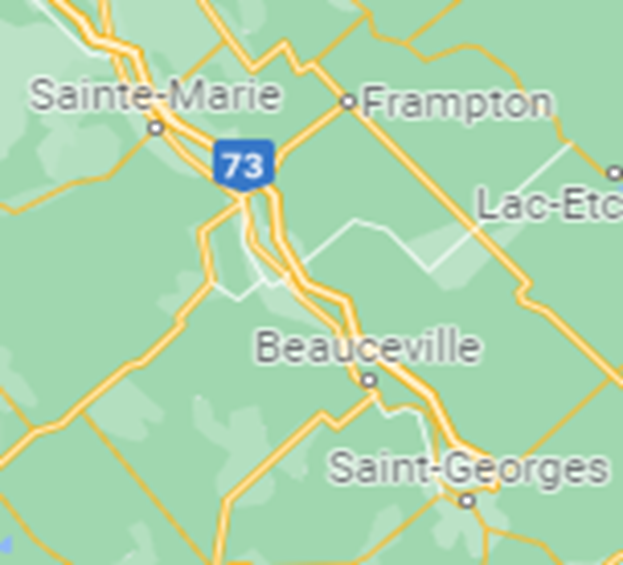 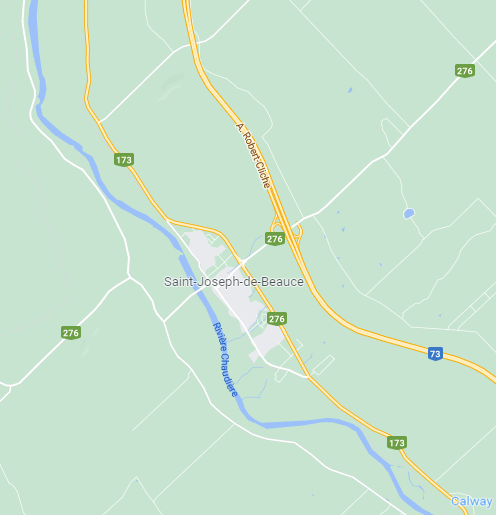